МАОУ СОШ №76
«Освещение боевого пути воинов Кубанцев как основа Воспитательной работы со школьниками»
Автор проекта – ученица 11 «А» класса
Ващенко Анастасия Сергеевна
Руководитель проекта – учитель 
истории и обществознания
Кучеренко Виктория Юрьевна
Business Presentations
1
Традиции
Перспектива
Толерантность
Инновация
Т
Р
А
П
И
О
Т
Отечество
Активность
Реализация
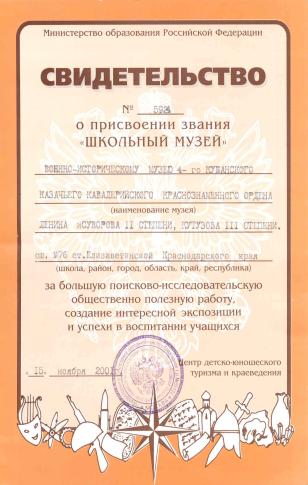 В фондах музея более 4400 экспонатов, из них 2300 – подлинники...
ИНТЕГРАЦИОННОЕ 
ВЗАИМОДЕЙСТВИЕ
Центр Патриотического воспитания школьников
Кубань Патриот центр
Центр гражданского воспитания молодежи Кубани
Центр патриотического воспитания молодежи
РДШ (РДДМ)
Ц Е Л И
3
2
1
Вовлечение большего числа школьников в патриотическую работу
Развитие доступных площадок для занятия поисково–проектной деятельностью
Массовое участие школьников в общественной жизни школы и общества
Мониторинг девиантного поведения
Бродяжничество
Наличие судимости
Формы девиантного поведения
Нежелание учиться
Раннее начало половой жизни
Приводы в полицию
Попрошайничество
Курение
Употребление спиртных напитков
Суицидальное поведение
Воровство
Тунеядство
Жестокость
Употребление наркотиков
Токсикомания
Повышенная агрессия
Хулиганство
Пребывание на учете КДН
Вандализм
З А Д А Ч И
Провести мониторинг девиантного поведения школьников
Разобрать методику интеграционного взаимодействия
Согласовать график проведения совместных мероприятий
ЦЕНТР «ПАТРИОТ»
Сектор Патриотического воспитания
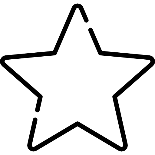 Сектор «Исследователь»
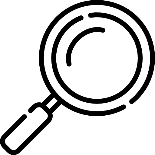 Сектор административно-воспитательной работы
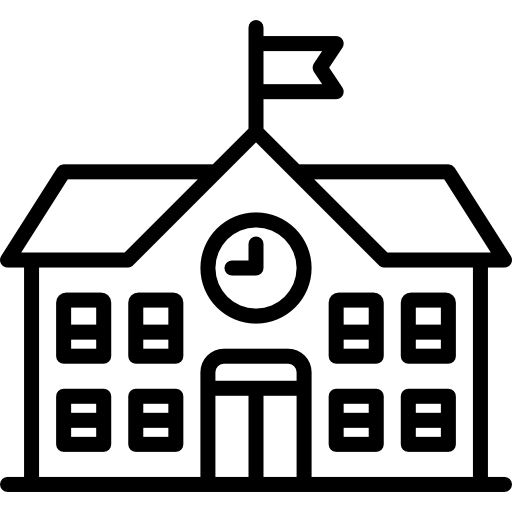 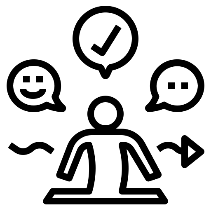 Сектор волонтерской работы
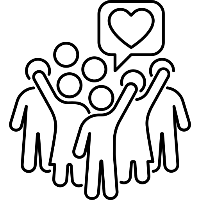 Юнармейский сектор
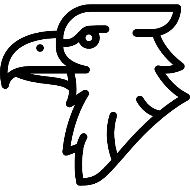 МАОУ СОШ №76
Спасибо за внимание!
Следите за нами в социальных сетях
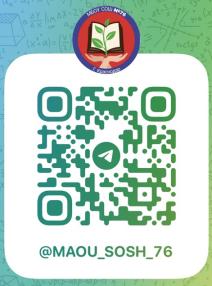 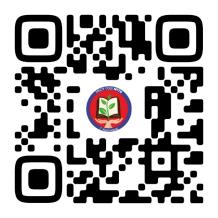 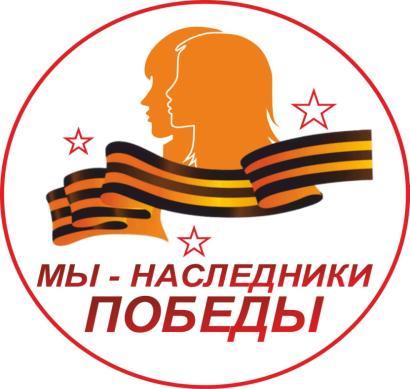 МАОУ СОШ №76
«Трансформация музейной экскурсии в интерактивное приключение»
МСИП
Автор проекта – ученица 11 «А» класса
Зернюкова Виолетта Александровна
Руководитель проекта – учитель
истории и обществознания
Кучеренко Виктория Юрьевна
Транслировать интерактивную экскурсию
ЦЕЛЬ -
ЗАДАЧИ
ЗАИНТЕРЕСОВАТЬ ПОТРЕБИТЕЛЕЙ
ЗАДАЧА 01
ПРОВЕСТИ ОПРОС СРЕДИ РОДИТЕЛЕЙ ДЕТЕЙ.
ЗАДАЧА 02
РАССЧИТАТЬ ВОЗМОЖНОЕ КОЛИЧЕСТВО ПРОДАЖ
ЗАДАЧА 03
ВЫВОДЫ.
ЗАДАЧА 04
Школьный музей Боевой Славы 4-го Гвардейского Кубанского Казачьего Кавалерийского корпуса  был открыт 23 апреля 1985 г., к 40-летию Победы нашего народа над фашизмом.
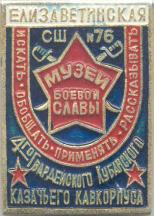 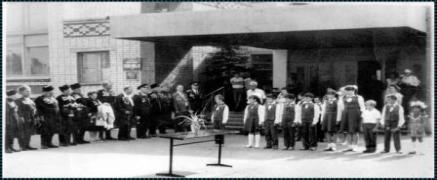 ПРОЕКТНЫЙ ВИДЕОРЯД
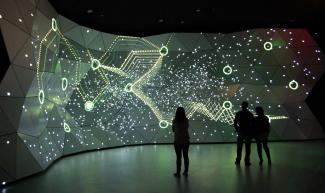 Какой может быть интерактивная экскурсия
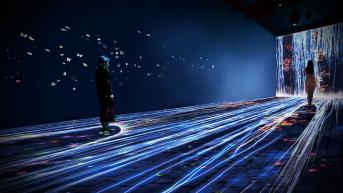 ГАЛОГРАММА
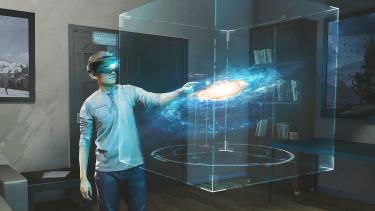 Какой может быть интерактивная экскурсия
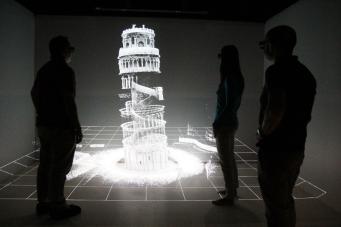 ИГРОВОЙ
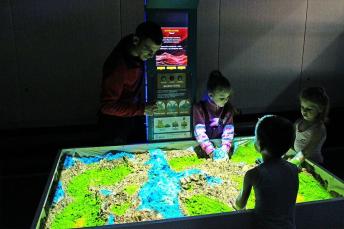 Какой может быть интерактивная экскурсия
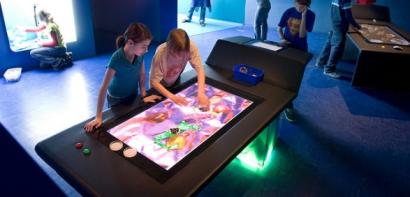 СМЕШАННОЙ
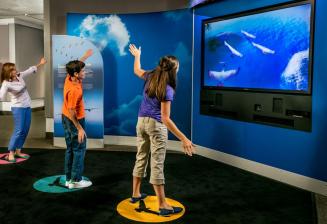 Какой может быть интерактивная экскурсия
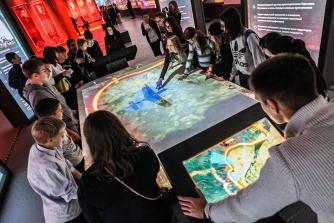 1
Процесс экскурсии
Запуск экскурсии датчиком движения
2
Погружение в тему экскурсии
3
Подведение результатов экскурсии
График определяющий срок окупаемости интерактивных экскурсий и затрат на них  в 10т.р
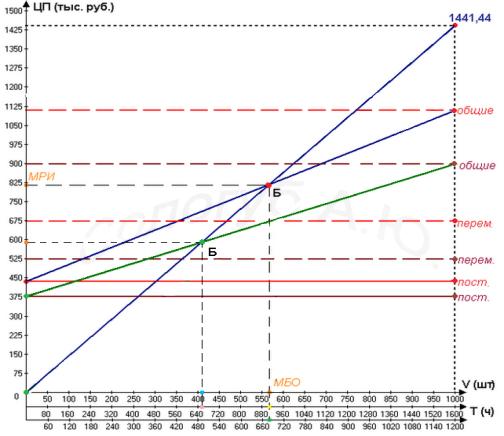 Через 4 месяца при каждодневной экскурсии
5 экскурсий в день*20 дней*4 месяца=400 экс. 
Затраты 6000т.р. 15000руб. – одна. 
Или 4000 экск.*1500руб.=6000т.р. 1500р. одна за 40 месяцев
Плоды инновации в сетевом взаимодействии
Социо-культурная среда
Образовательные организации
Интеграция и конвергенция
Исследовательская, профессиональная и общественная деятельность
Общественные организации
МАОУ СОШ №76
Спасибо за внимание!
Следите за нами в социальных сетях
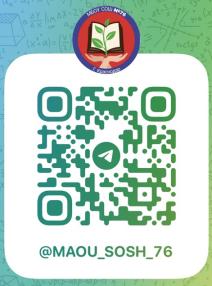 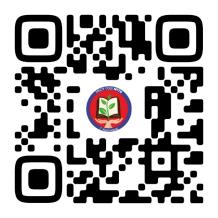 «ТРАНСЛЯЦИЯ ОПЫТА ПАТРИОТИЧЕСКОЙ РАБОТЫ СО ШКОЛЬНИКАМИ»
Работу выполнила – ученица 9 «Д» класса
Андреева Виктория Денисовна
Руководитель проекта – учитель
истории и обществознания
Кучеренко Виктория Юрьевна
Ц Е Л Ь
«Трансляция патриотического опыта работы со школьниками»
ЗАДАЧИ
Задача 01
Задача 03
Воспитание личности учащегося, как гражданина-патриота, способного встать на защиту государственных интересов страны
Воспитание чувств национального достоинства, уважения и гордости к истории своего народа, обеспечение исторической преемственности поколений, сохранение национальной культуры и кубанских традиций
Задача 02
Задача 04
Воспитание негативного отношения к насилию, к уничтожению человека, к нарушению прав человека, его свободы
Воспитание бережного отношения к историческим памятникам и обычаям родной страны, малой Родины
Задача 01
Задача 02
Задача 03
Задача 04
Система работы отрядов на базе школьного музея боевой славы имени 4-го Гвардейского Кубанского Казачьего Кавалерийского корпуса МБОУ СОШ № 76
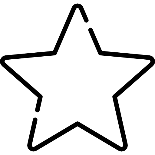 «Патриот» Шишов. А.Л. Учитель экономики
« Юный исследователь» Кучеренко В.Ю., учитель истории
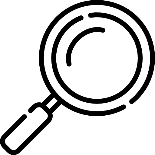 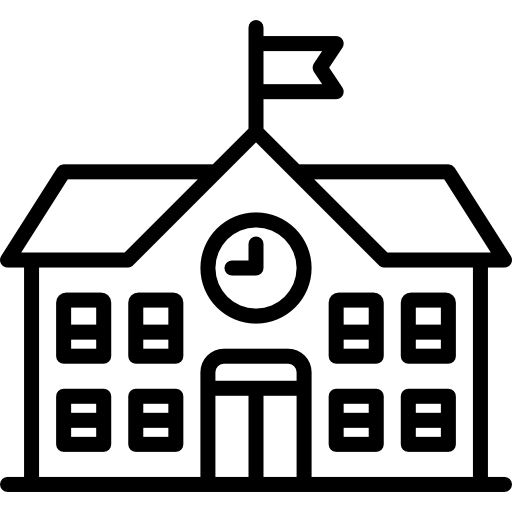 Классы казачьей направленности
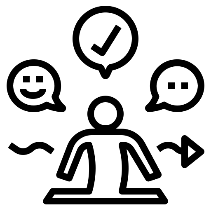 «Тимуровцы» Кучеренко Д.В. Советник Директора по Воспитанию и взаимодействию с детскими общественными объединениями
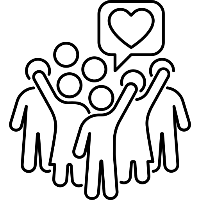 «Юнармия» Кулагин А.Н. преподаватель-организатор ОБЖ
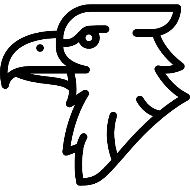 Концепция непрерывного патриотического воспитания
1 этап
2 этап
3 этап
Основная общая школа
5-9 класс
Средняя школа
10-11 класс
Начальная общая школа
1-4 класс
МАОУ СОШ №76
в/ч 23094 пос. Афипский «Юнармия»
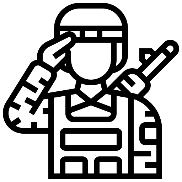 Совет ветеранов станицы Елизаветинской
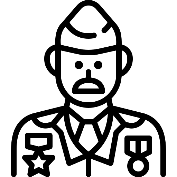 Свято-Покровский Храм станицы Елизаветинской
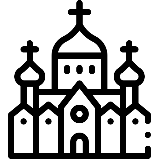 Администрация сельского поселения станицы 
Елизаветинской
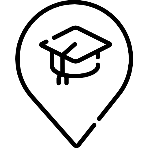 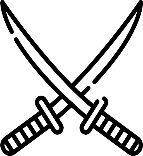 Кубанский Казачий кадетский корпус им. М.П. Бабича
Кубанское казачье общество и станичное казачье общество 
«Елизаветин курень» атаман Г.П. Корниенко
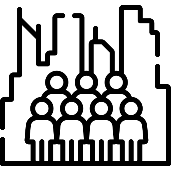 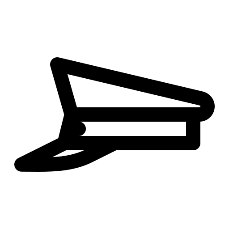 Краснодарское президентское кадетское училище министерства 
образования РФ (Краснодарский ПКУ)
Формы работы:
   съемки – интервью-беседа;
   классные информационные часы;
   тематические утренники;
   совместные мероприятия с родителями;
    торжественные линейки;
    уроки Мужества;
    уроки Памяти;
    экскурсии, целевые прогулки;
    посещение выставок, музеев;
    игры гражданско-патриотического содержания;
    конкурсы, викторины, праздники, фестивали, выставки детского творчества;
    встречи с ветеранами ВОВ и труда, казаками, знаменитыми земляками, участниками и героями локальных конфликтов, ветеранами боевых действий;
    социальные акции;
    Работа детских общественных организаций;
    библиотечные часы;
     просмотр и обсуждение фильмов о ВОВ;
     коллективно-творческие дела;
  инновационно-исследовательские проекты;
   концерт учащихся
Формы и методы реализации проекта
Данная работа реализуется через использование групповых и индивидуальных форм работы
Таким образом можно сделать вывод, что интерактивные экскурсии нужны и родители не пожалеют на такую обучающую часть платной учебной программы 150 рублей
Business Presentations
28
МАОУ СОШ №76
Спасибо за внимание!
Следите за нами в социальных сетях
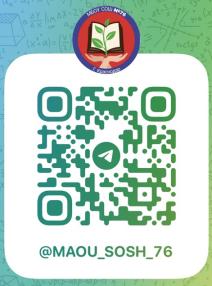 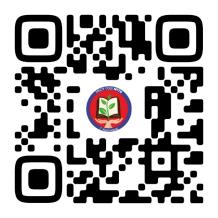